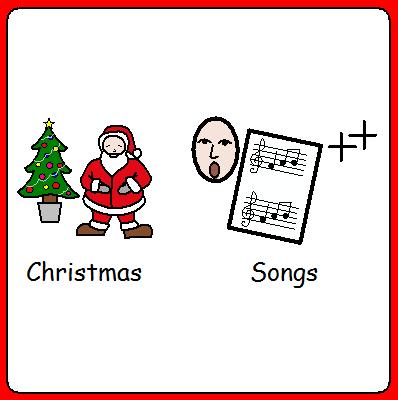 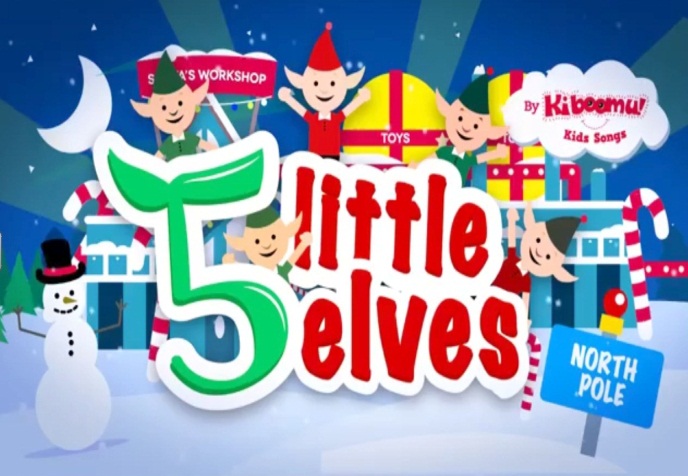 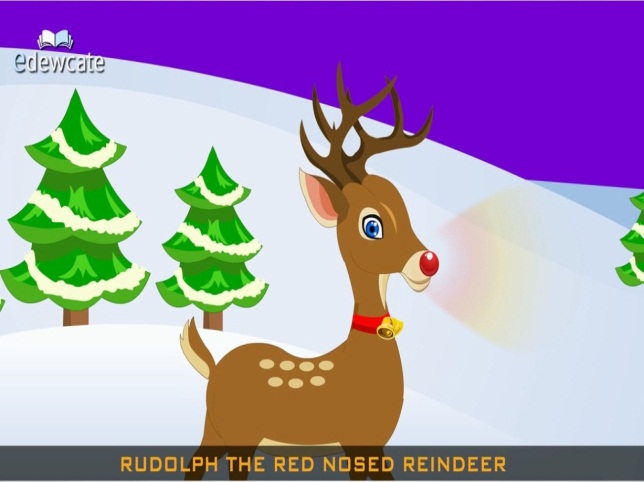 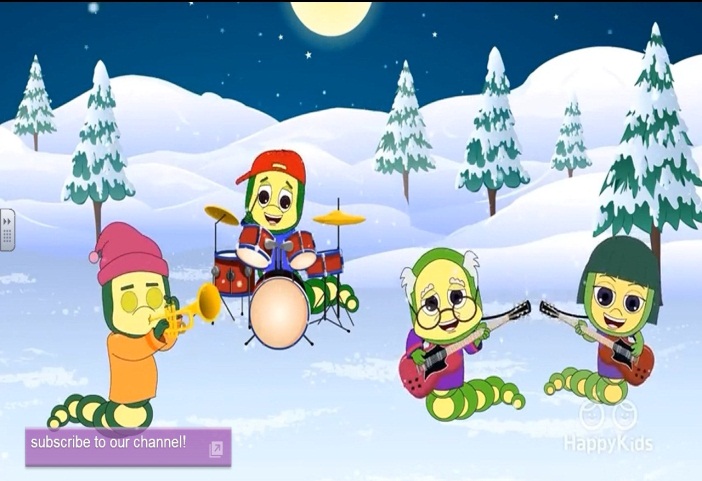 5 Little  Elves
Rudolph the Red Nosed Reindeer
Winter Wonderland
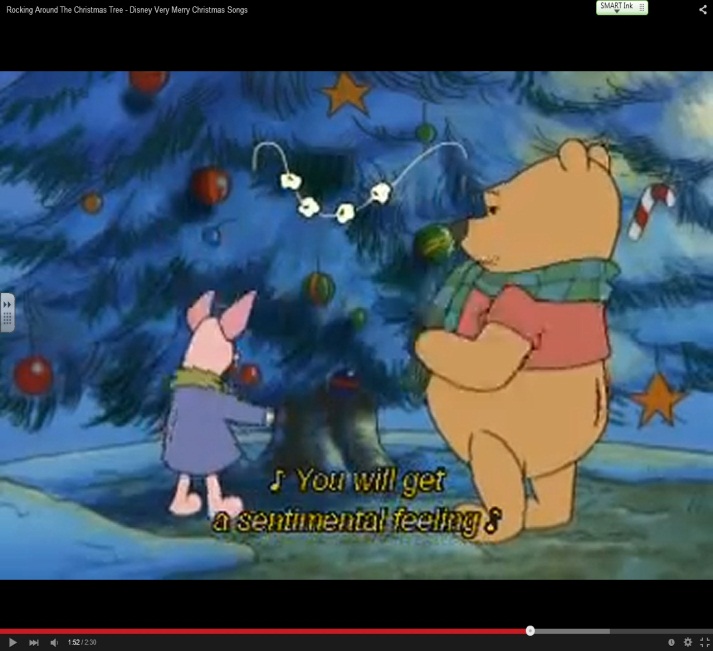 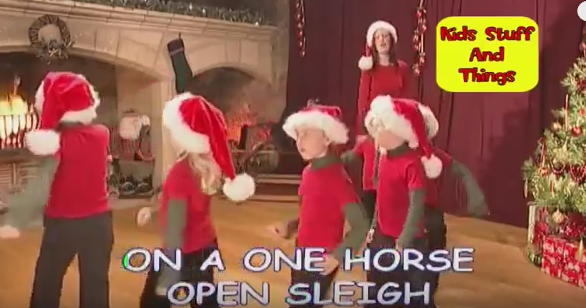 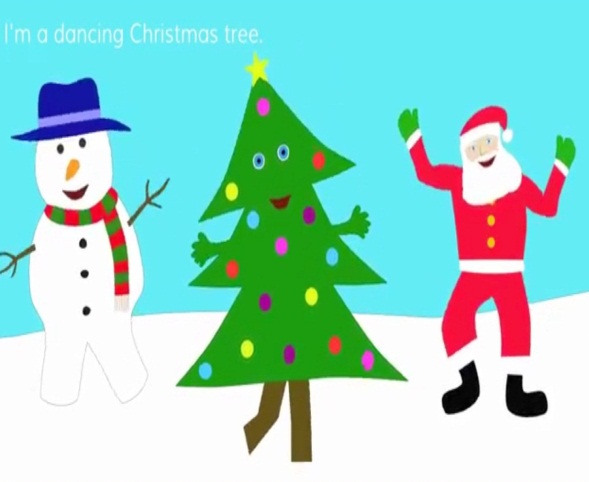 Dancing Christmas Tree
Jingle Bells
Rocking Around the Christmas Tree
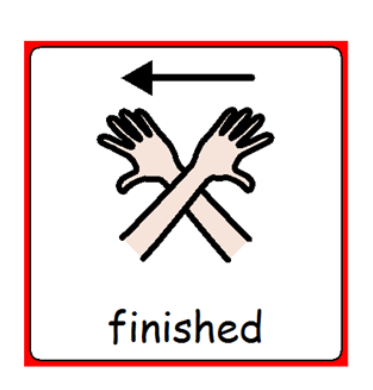